CCBE CONFERENCE: TRAINING OF LAWYERS, CHALLENGES AND OPPORTUNITIESWORKSHOP 1bEU FUNDS FOR TRAINING OF LAWYERSWIFI L42Pass: allfornet
WORKSHOP 1b
Jonathan Goldsmith, European Lawyers Foundation (ELF)
Emmanuelle Cretin-Magand, DG Justice and Consumers
Andrzej Urbanik, DG Justice and Consumers
Jean-Philippe Rageade, ERA, Deputy Director /Director of Programmes
EU funds for training of Lawyers
JONATHAN GOLDSMITH
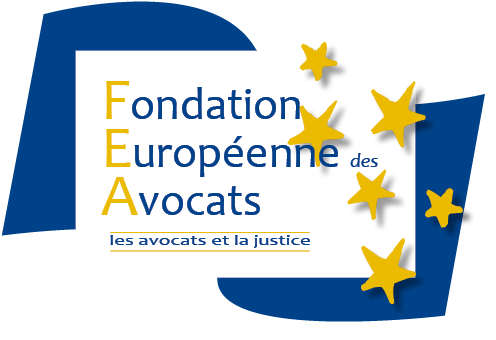 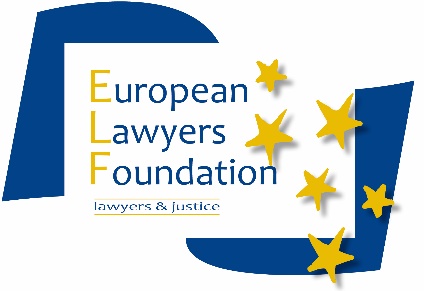 European Lawyers Foundation’s Training Projects
CCBE Conference
“Training of Lawyers: Challenges and Opportunities”

Jonathan Goldsmith

Brussels, 14 December 2017
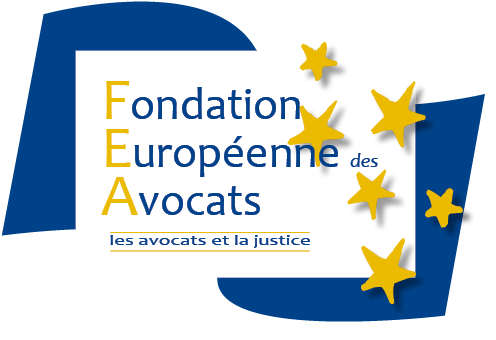 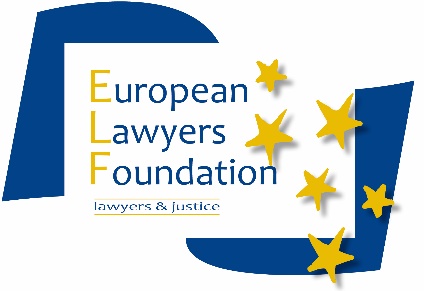 TRALIM
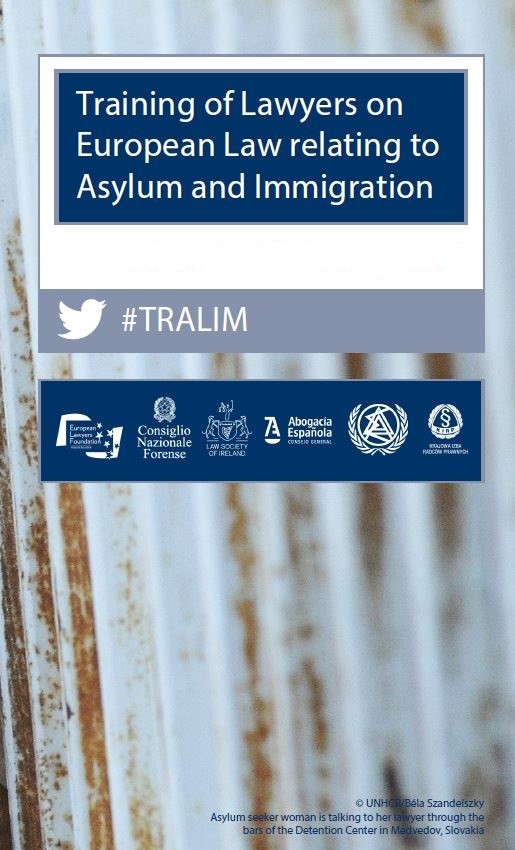 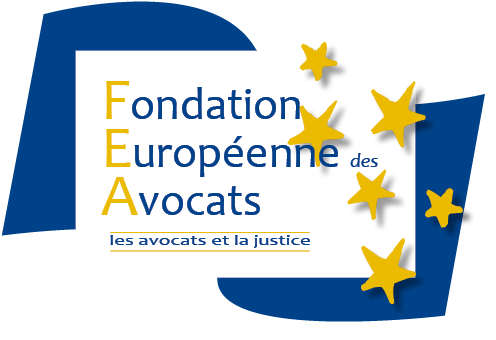 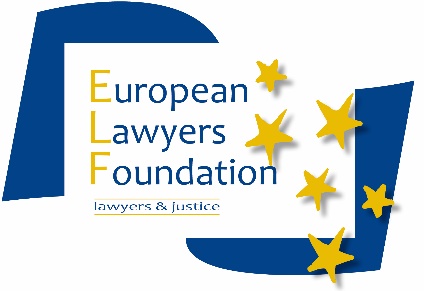 TRAVAW
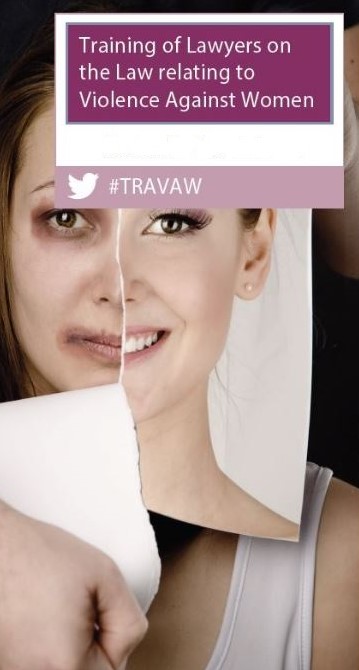 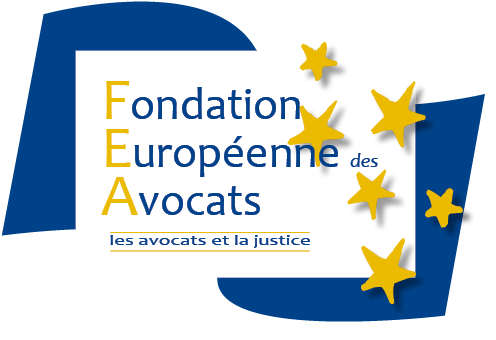 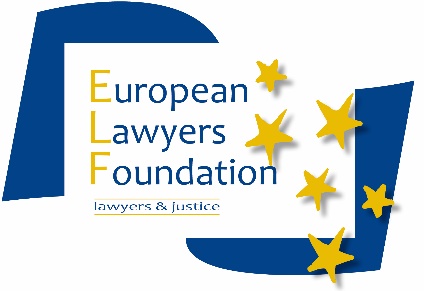 MULTILAW
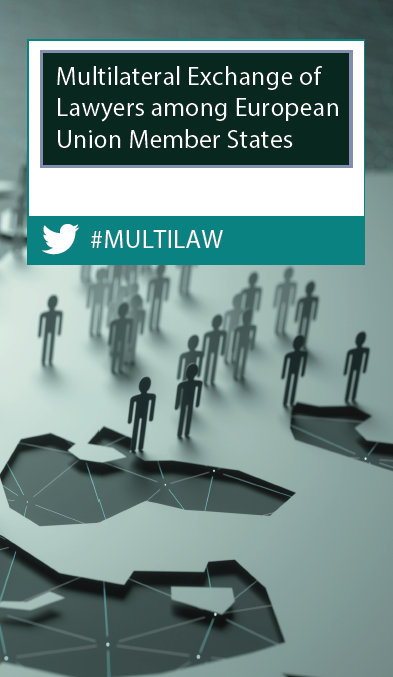 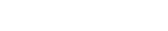 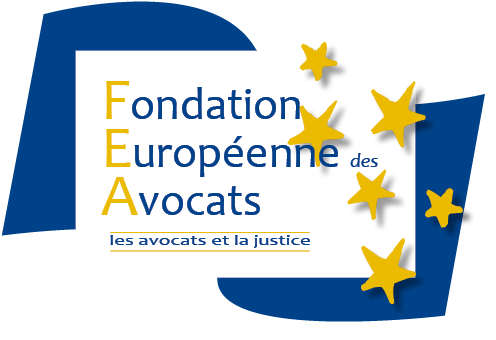 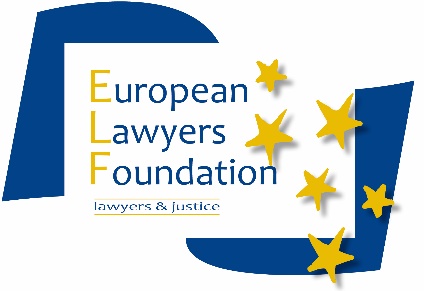 TRADATA
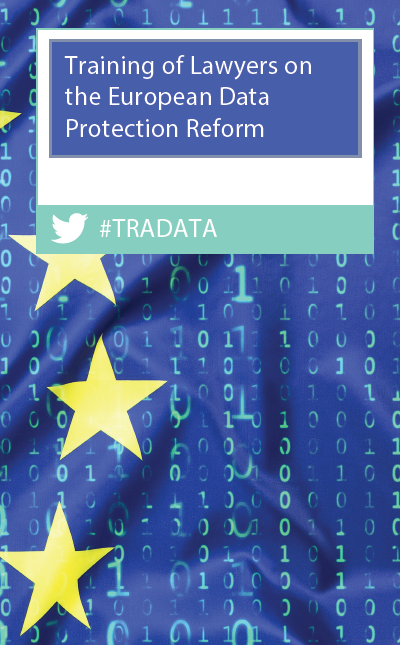 EU funds for training of Lawyers
EMMANUELLE CRETIN-MAGAND
EU Financial support to  European judicial training
CCBE Workshop
EU funds for training of lawyers

14 December 2017
DG Justice and Consumers
Emmanuelle CRETIN-MAGAND
General criminal law and Judicial training Unit
A national responsibility
Training of justice professionals:  a national competence
Training of judges and prosecutors: national judicial  training entity (school, academy, supreme court, ministry  department, etc.)
Training of court staff: ministries and courts
Training of self-organised professions like lawyers:  the bar associations and law societies and / or their  training departments and/or the private sector
A European support competence
TEU, art. 17
European Commission: guardian of the treaties
TFEU, art. 81.2.h and 82.1.c
"Training of the judiciary and judicial staff" to  support judicial cooperation in civil and criminal  matters
Objectives
Correct and coherent implementation of EU law
Mutual trust between justice professionals in  cross-border judicial proceedings
A European support competence
Horizontal support and advice:
Relationships with the legal professions
European e-Justice Portal, in all EU languages:
Training material for self-learning of legal  practitioners and for trainers, including e-learning
Repository of best training practices for trainers
In future: European training platform
In all EU languages: https://e-justice.europa.eu
A European support competence
Financial support for the training of lawyers:
The Justice programme, including a specific "European  judicial training" call for proposals for action grants
2018 Annual Work Programme: publication 01/2018  Training call for proposals: publication Q1 2018  Budget: € 5 350 000. Co-funding rate: 80%
The Rights, Equality and Citizenship Programme
Future calls:  http://ec.europa.eu/research/participants/portal/d  esktop/en/opportunities/just
The Justice programme
2018 policy priorities
Transnational / cross-border activities
Topics:
Civil law (civil, commercial, family matters)  Criminal law (judicial cooperation, procedural rights,  anti-money laundering)
Fundamental rights
=> See the text of the Call for proposals for details
The training needs should be evidenced
The Justice programme
In 2018: supported activities
Seminars with easy linguistic access  (providing interpretation in the languages of the  participants, national breakout groups or linguistic
programme components prior to the training or during the  training)
Cross-border training activities for multipliers
(trainers, participants who will act as multipliers)
Cross-professional training
The Justice programme
In 2018: types of training activities
Interactive, practice-oriented seminars
Multilateral exchanges between practitioners
Cross-border initial training activities
Joint study visits to EU courts
Creation of training content
Tools for training providers
The Justice programme
Quality of training
"Advice for training providers" (in all EU languages)
https://e-justice.europa.eu/content_training_material-252-en.do
"Handbook on Judicial Training Methodology in  Europe" compiled by the European Judicial Training Network  (EJTN) (in all EU languages)
http://www.ejtn.eu/Documents/Methodologies_Resources/Training
%20Methods/EJTN_TT_Handbook_Final.pdf
Any questions?
Thank you for your attention
Contact:
JUST-JUDICIAL-TRAINING@ec.europa.eu
EU funds for training of Lawyers
ANDRZEJ URBANIK
Action grants by DG Justice & Consumers

The NEW application procedure

CCBE Workshop 
EU Funds for training and lawyers 

14 December 2017

Andrzej Urbanik
DG Justice and Consumers
Unit 0.4 Programme and financial management
Transition– from PRIAMOS to Participant Portal (PP):
http://ec.europa.eu/research/participants/portal/desktop/en/opportunities/index.html
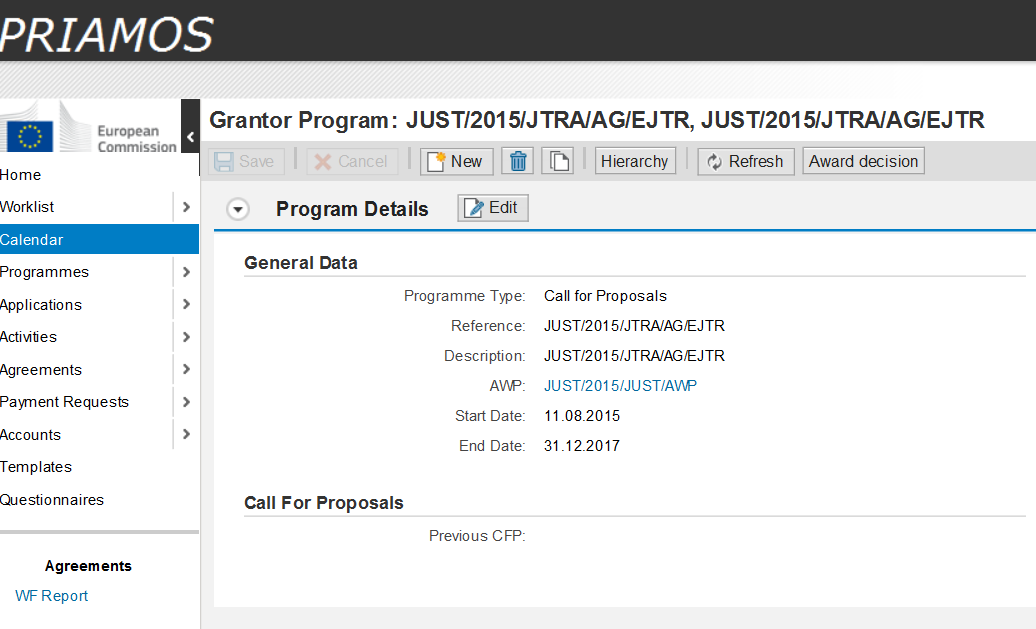 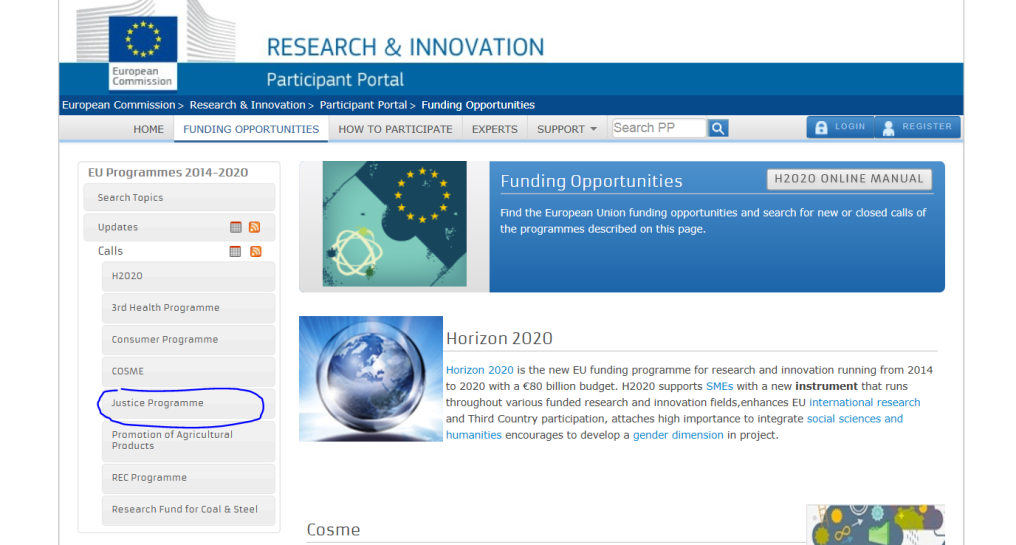 [Speaker Notes: Go to funding opportunities. 
- look if there's any call published
- check what is the submission opening date
- check what is the submission closure date.]
Main consequences:
different interface, 

changes in terminology (i.e. call becomes topic),

differences in the application procedure, 

different annexes,
How to work with Participant Portal?
Check regularly funding opportunities on the Participant Portal, select the Justice (or REC) programme, 

check what is the submission opening date, 

check what is the submission closure date.
Once the topic is published on the portal:
Read carefully the topic conditions!
Is your organisation eligible to apply?
Does your project idea address the priorities?
Do you have the minimum partnership? Is your proposed partnership appropriate for implementing your project?
What are the award criteria and their weighting? DG Justice will harmonise the award criteria for all topics (25,30, 15,20,10)
Preparation
Start preparing ''at least'' once the topic is published (it may be a few weeks/months before it is opened for submission),
Read the new Guide for applicants, which explains the new procedure (available under each topic notice on the PP) 
Consult your partners
Address any IT related question through the helpdesk contact form: http://ec.europa.eu/research/participants/api/contact/index.html  
For non-IT related questions write directly to DG Justice&Consumers: ec-justice-calls@ec.europa.eu for Justice programme and ec-rec-calls@ec.europa.eu for REC programme
2 steps application process:
Step 1. Create a user account and register your organization on the participants portal:


Part A: dynamic form which administrative information
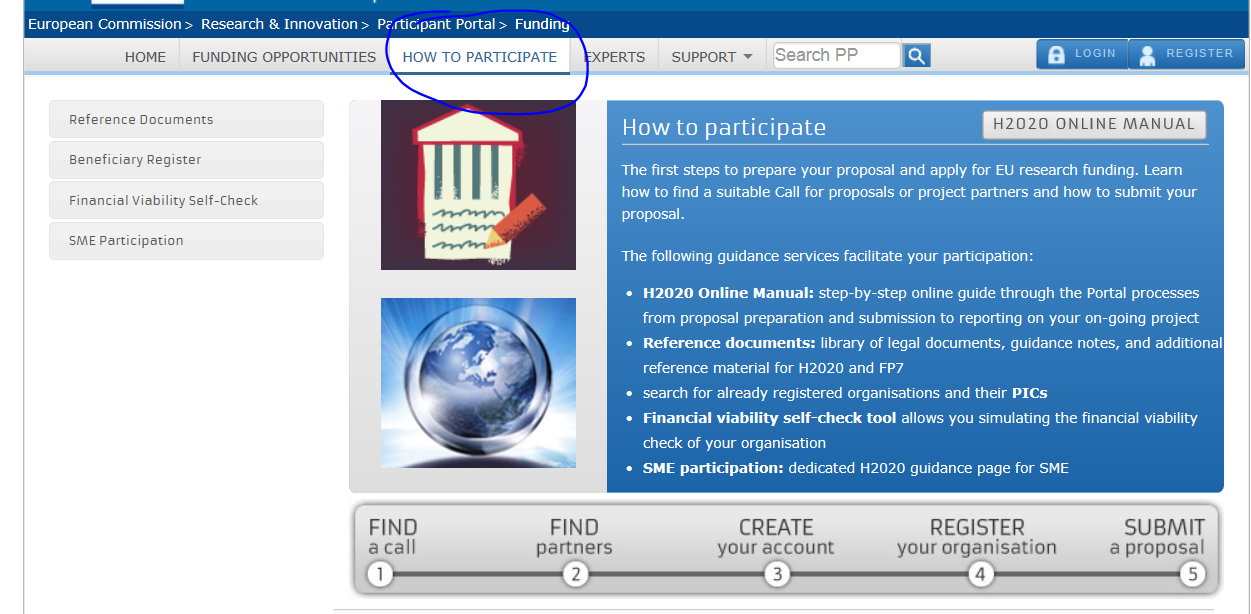 2 steps application process:
Step 2. Apply for a project:

3 parts: 
Part A, which includes the administrative information about coordinator and partners and the estimated budget table,

Part B, which comprises of the technical content of the proposal; and 

Annexes (e.g. Annual activity report, Indicators)
Specific issues regarding project application:
Simplified budget table – no details,
All MS Word and MS Excel files must be converted to *.pdf before uploading to the system,

All partners must register and then they are selected by the project coordinator in Part A (no separate partner declarations).  

No associate partners, thus no declarations.

 Detailed explanation in the new Guide
After submission
Regularly check your email: Commission my contact you to ask for clarifications/additional documents or information

Be patient: the evaluation takes between 4 and 6 months

All unsuccessful applicants receive letter with reasons

Successful applicants: grant agreement preparation
Thank you for your attention!
Questions?
Please address your questions to the functional mailbox: 
ec-justice-calls@ec.europa.eu
ec-rec-calls@ec.europa.eu
EU funds for training of Lawyers
JEAN-PHILIPPE RAGEADE
EU funds for training of lawyers: the experience of ERA
Training of lawyers: challenges and opportunities
CCBE conference
Brussels, 14 december 2018
33
Before starting…
ERA is a non-profit public foundation set up in 1992 at the initiative of the European Parliament whose patrons include all EU member states (minus Estonia). ERA provides training in EU law to “legal practitioners”

Traditional target groups: judges, prosecutors, and lawyers in private practice

Categories of events by funding type:
 Open events, co-financed projects, service contracts
 Participation of lawyers

More and more EU funded projects aimed at lawyers (either partly or exclusively)
34
Bars and schools of law teaming up with ERA in recent EU-funded projects
(1) National/Local Bars and lawyers’ schools from:

Czech Republic (Czech Bar Association), Finland (Finnish Bar Association), France (DBF in Brussels, ERAGE, Haute École des Avocats Conseil), Greece (Athens Bar Association), Hungary (Budapest Bar Association), Ireland (Bar Council of Ireland, Law Society of Ireland, The Honorable Society of King’s Inns), Latvia (the Latvian Bar Association), Lithuania (Lithuanian Bar Association), Poland (National Council of Legal Advisers of Poland, Polish Bar Foundation), Spain (General Council of Spanish Lawyers, Illustre Collegi d'Advocats de Barcelona ICAB, Bar Association of Vizcaya-Bilbao) 

(2) European level: ELF, ECBA
35
Cross-border training on EU criminal law for defence counsel
EU funded projects organised in cooperation with the European Criminal Bar Association (ECBA) and various national Bar Associations from 2011 to 2015

15 seminars for ca. 420 defence lawyers from all the EU. Each seminar focused on defence lawyers from a different cluster of countries.

Methodology: the seminars consisted of lectures in plenary on Fridays afternoon with simultaneous interpretation provided – English/French/German + language of the hosting country. National workshops on Saturdays where no interpretation was needed.

Regional seminars with national breakout sessions: concept was identified as best practice (COM/EJTN) because (a) it enables direct correlation between EU instruments and practical application in national context, (b) it ensures active participation in native language, (c) it is cost-efficient.
36
EU litigation for lawyers
EU-funded project organised in cooperation with the European Lawyers’ Foundation (ELF) and 10 Bar Associations/Lawyers’ Schools in 2016-2017

5 seminars in Trier for 130 lawyers (litigators) from the partner countries, mainly in English (1 seminar in French)

All seminars combined with a visit to the CJEU

Methodology: lectures and case studies on the practical aspects of litigating cases before the Court of Justice – with a focus on direct actions before the CJEU.
37
Free resources and training materials on the ERA website developed in the framework of EU projects (also of relevance for lawyers)
38
Thank you for your attention!

Jean-Philippe Rageade
Director of Programmes and Deputy Director
jrageade@era.int
39